Звук Ф ( спускает воздух из воздушного шара ФФФФФФ)(характеристика звука Ф: согласный, твердый, глухой, обозначается синим цветом)
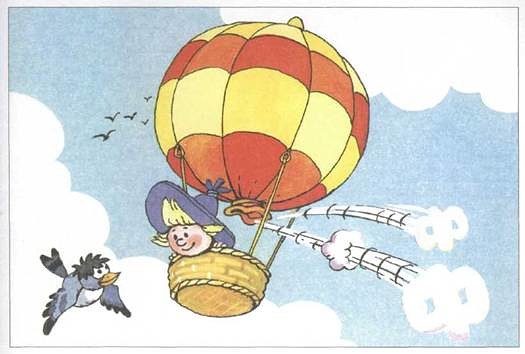 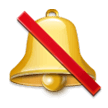 Ребята, кто это? (фокусник) Что делает фокусник? (Фокусник показывает фокусы)  Какой первый звук в слова фокусник, фокус?
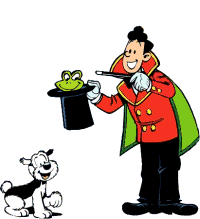 1.Хлопните в ладошки, если услышите звук Ф( м,п,ф,х,т,в,ф,а,н,ф)2. Помогите фокуснику произнести заклинание и вы увидите, что он вам приготовил.ФА-ФЫ-ФУ……..ФУ-ФО-ФА……… ФО=ФА-ФЫ…
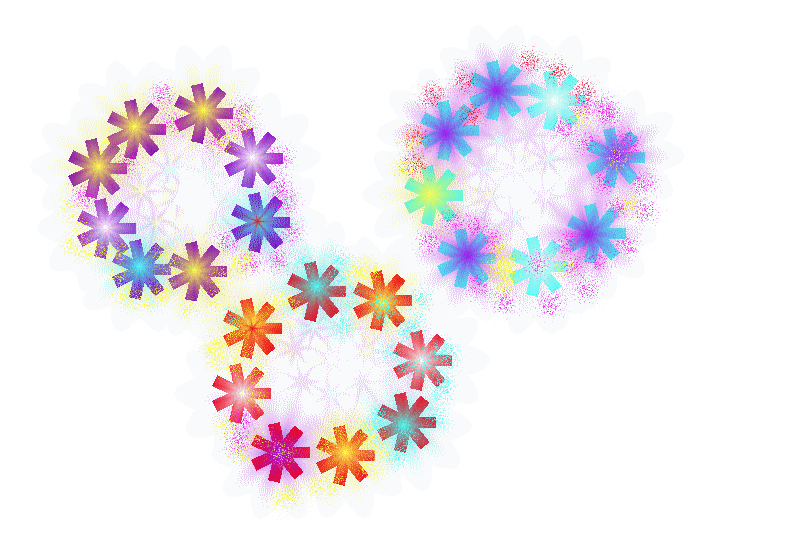 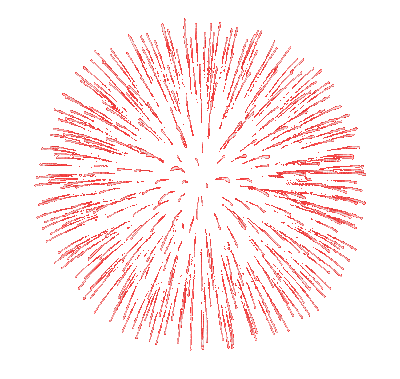 Где слышится звук Ф В словах… (фонтан, шарф, туфли, жираф, кофта, футболка, шкаф)
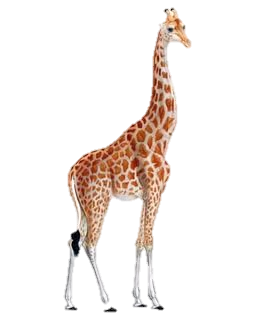 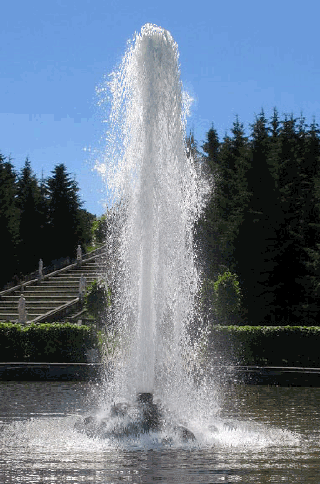 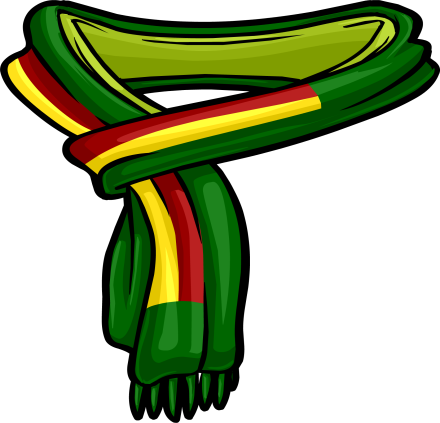 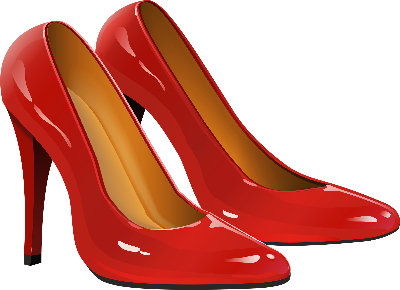 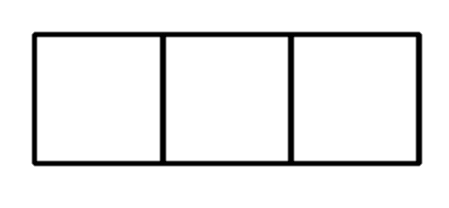 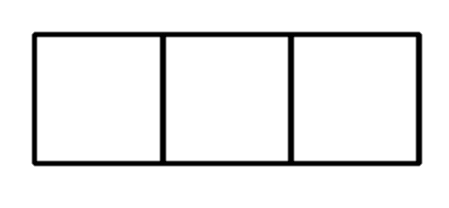 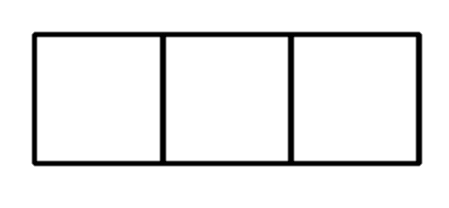 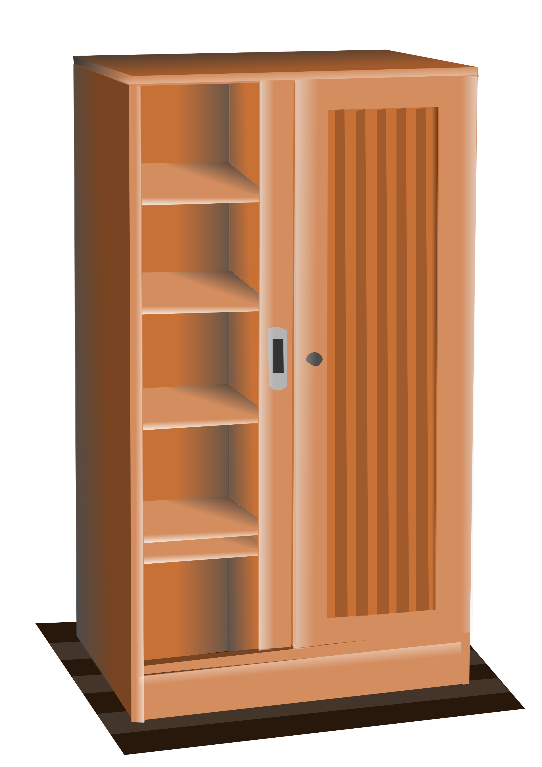 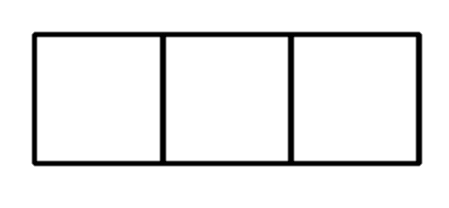 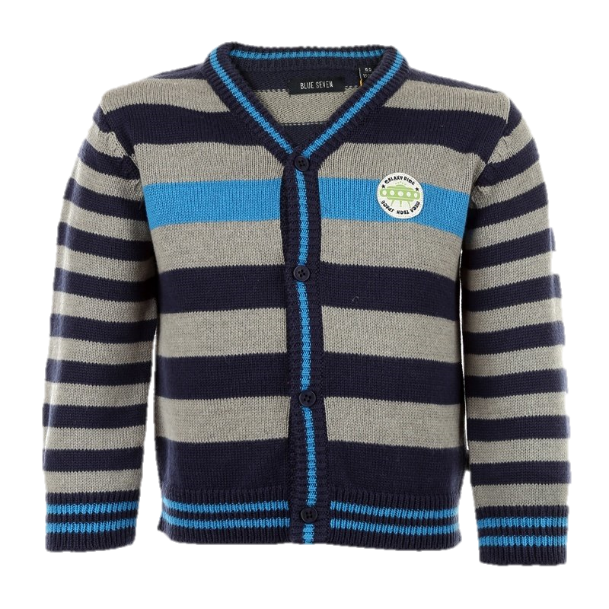 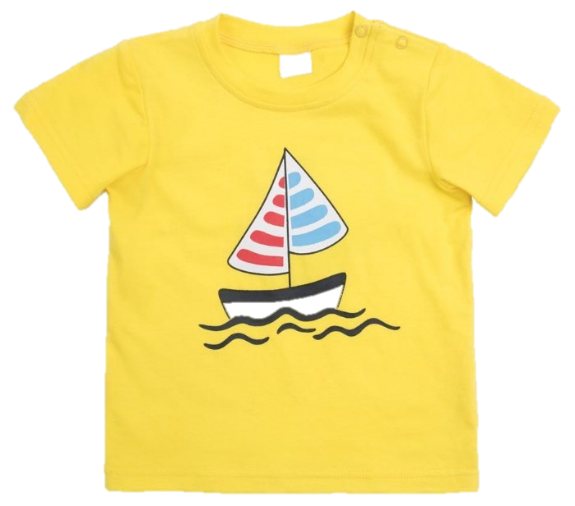 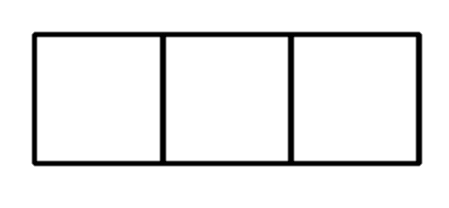 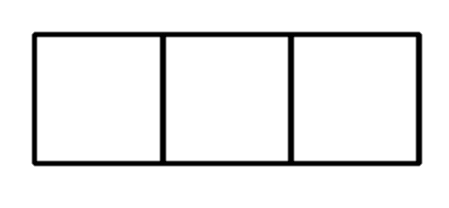 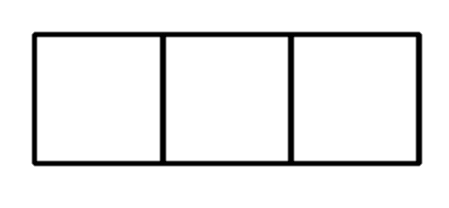 Произнесите слова (фартук,фата,фантики,факел) разделите хлопками их на части(слоги). С какого слога начинаются эти слова? (со слога ФА, первый звук Ф,второй звук А)
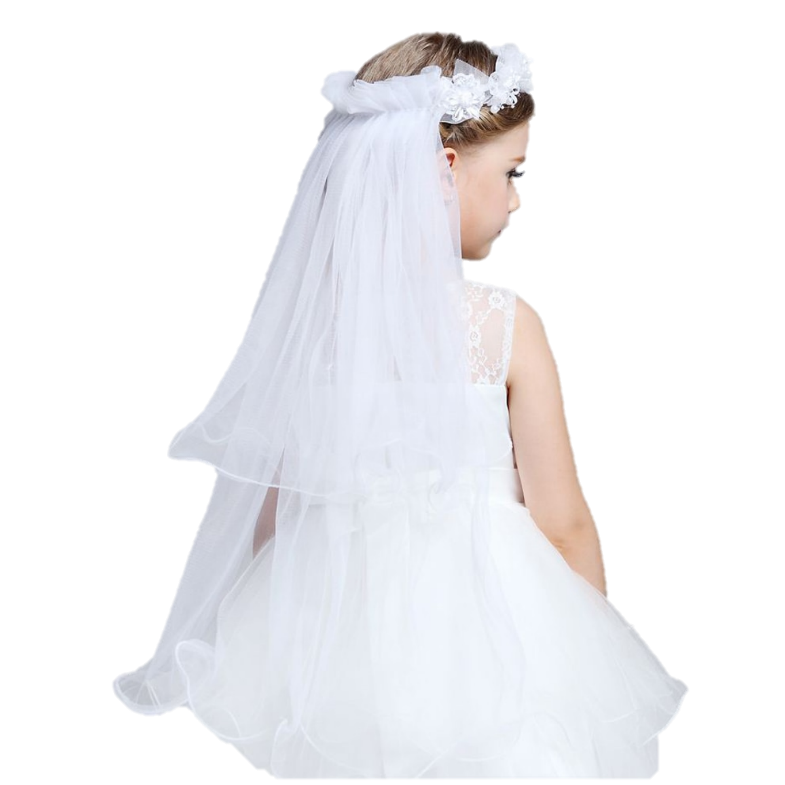 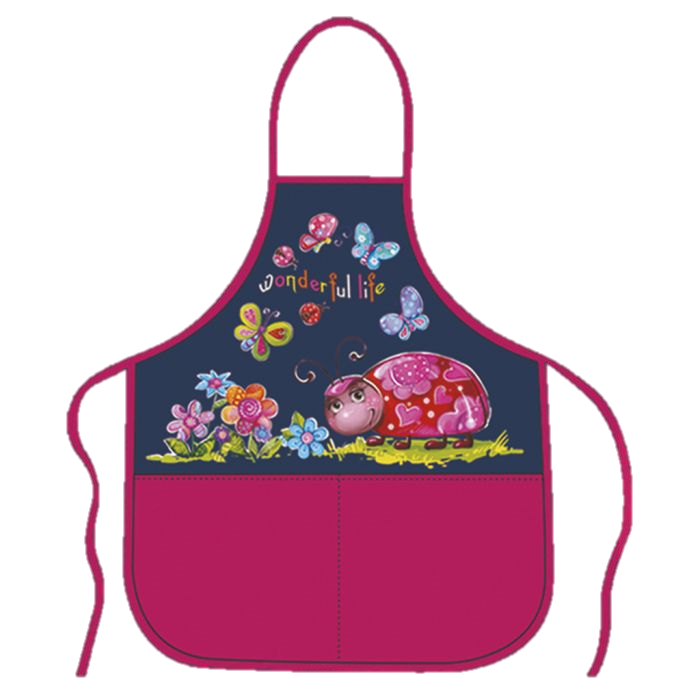 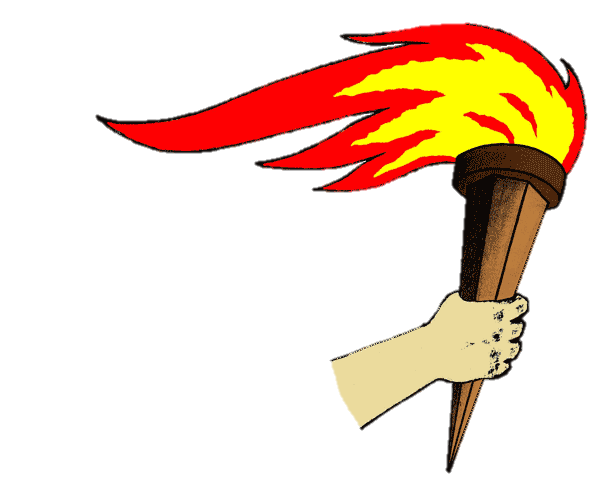 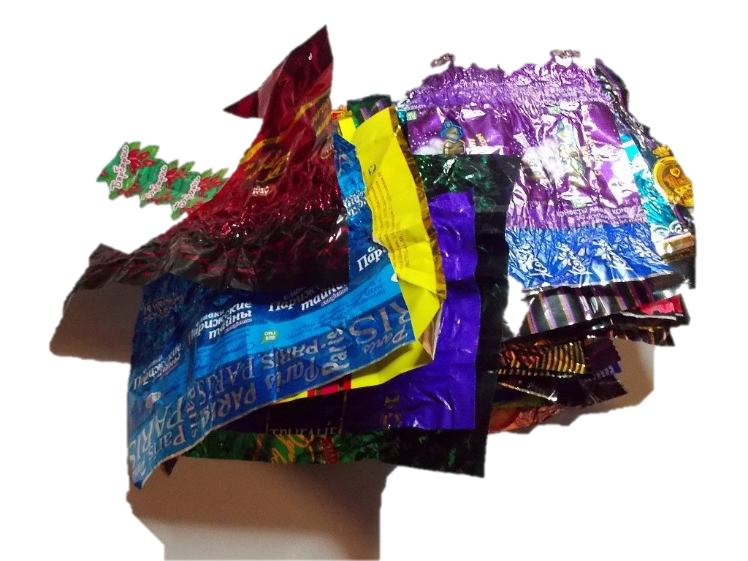 Произнесите слова (формоки, фото, фоторамки,фокусник), разделите хлопками их на части(слоги). С какого слога начинаются эти слова? (со слога ФО, первый звук Ф, второй звук О)
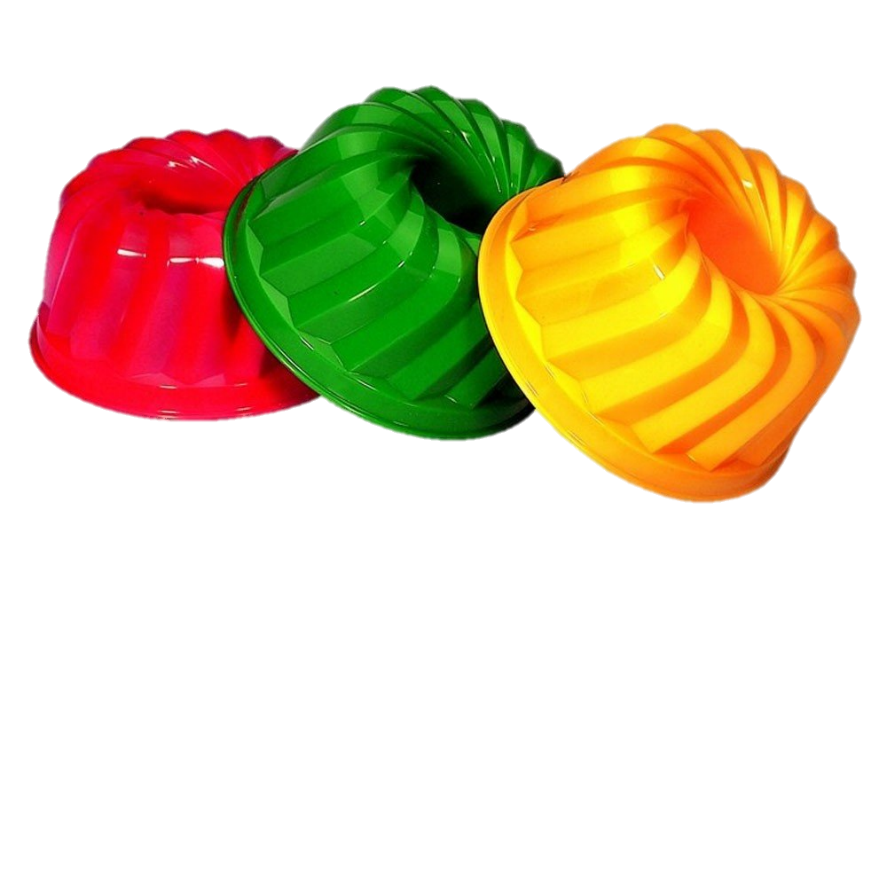 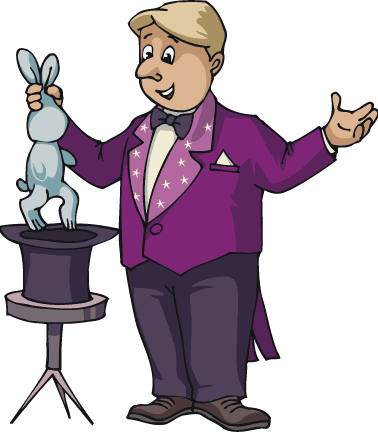 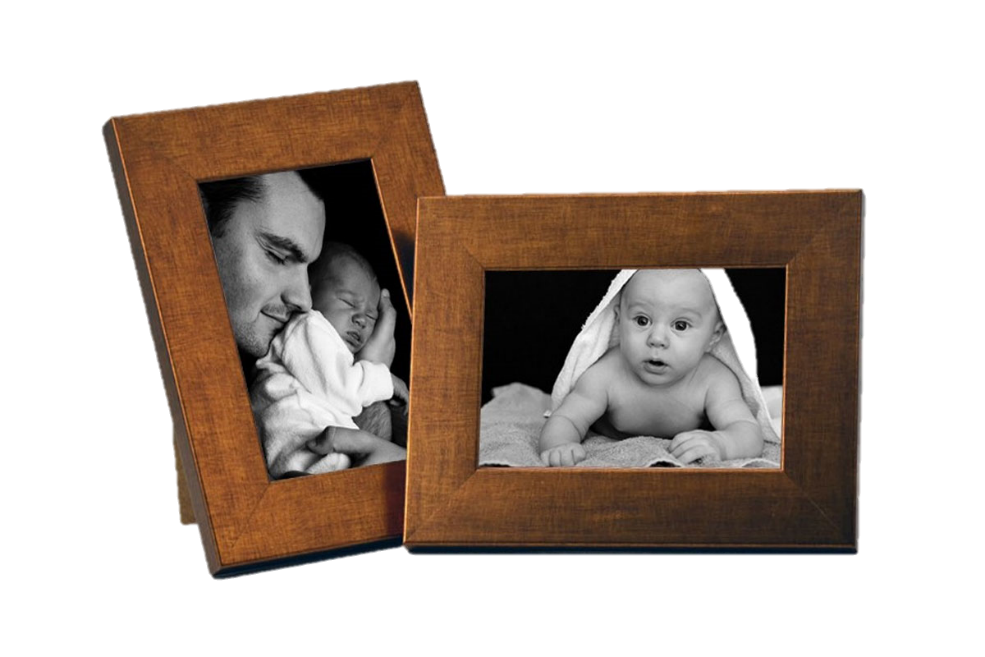 Произнесите слова (футболка, фото, футбол, Фунтик), разделите хлопками их на части(слоги). С какого слога начинаются эти слова? (со слога ФУ, первый звук Ф, второй звук У)
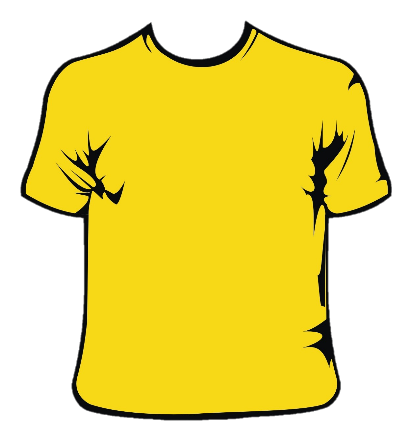 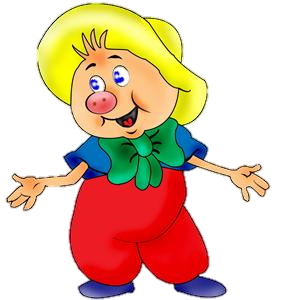 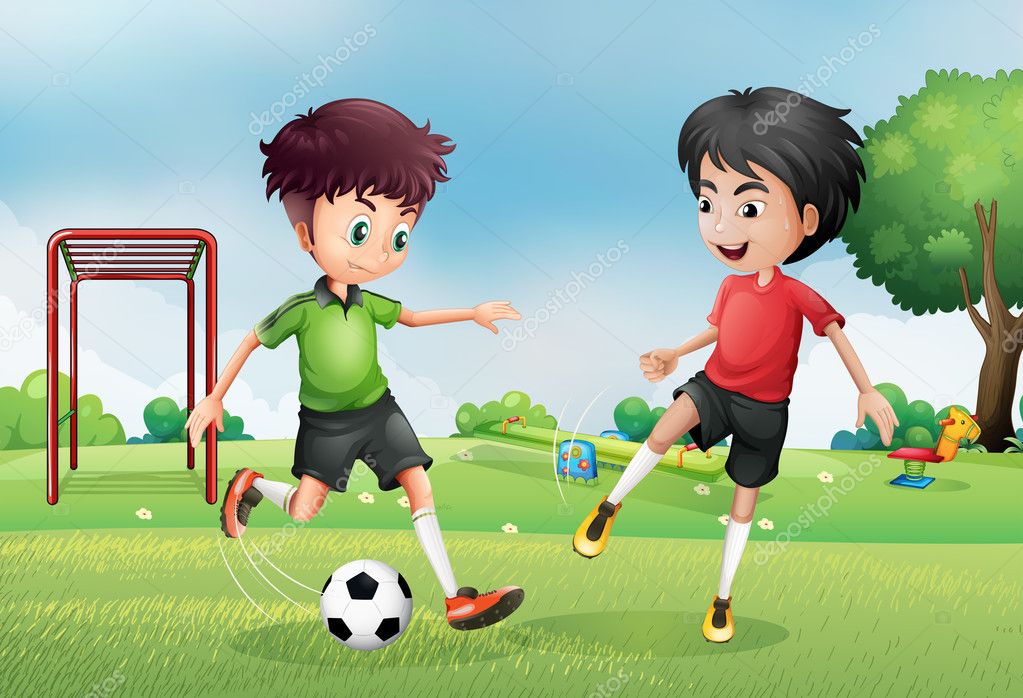 Звук Фь ( спускает воздух из футбольного мяча ФьФьФьФьФьФь)(характеристика звука Ф: согласный, мягкий, глухой, обозначается зеленым цветом)
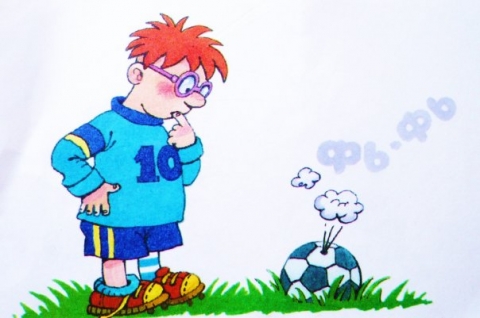 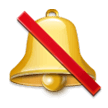 Где слышится звук Фь В словах… (фея, фикус, фен, филин)
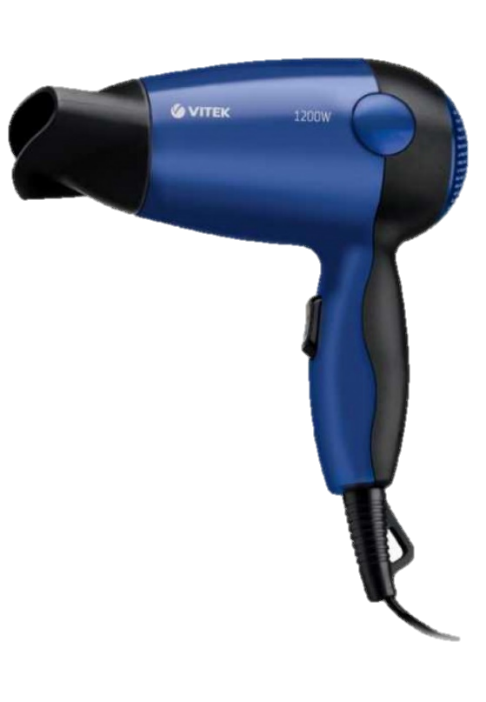 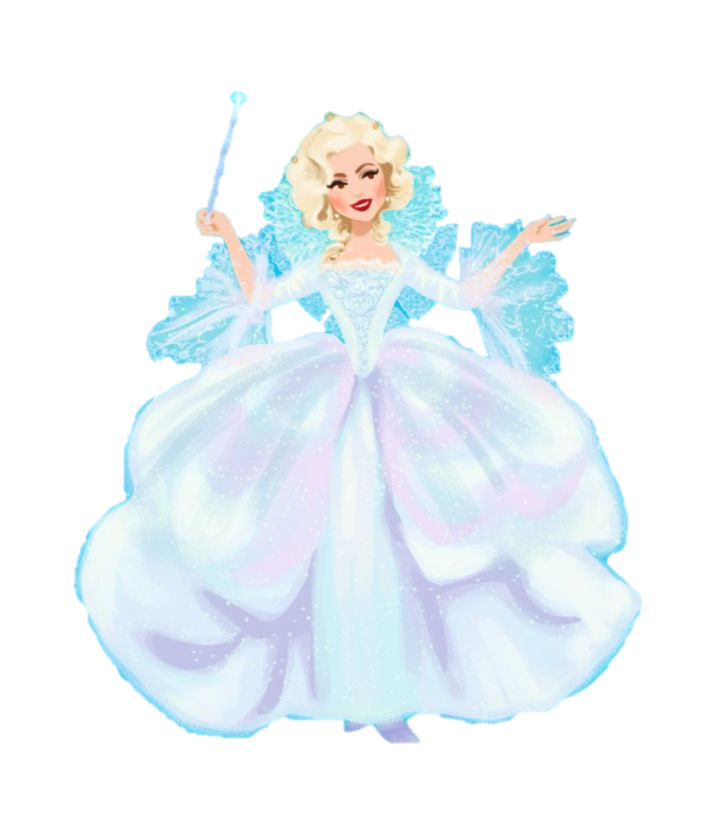 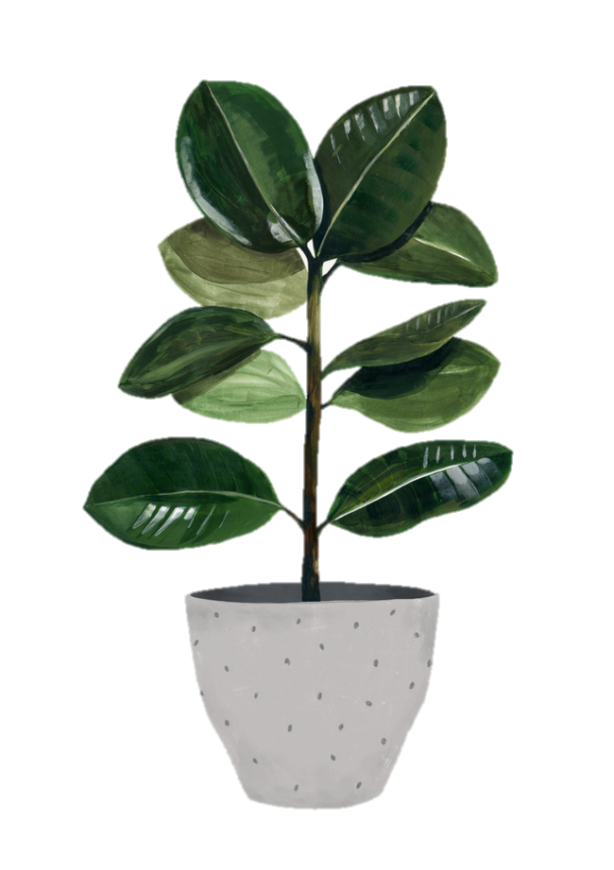 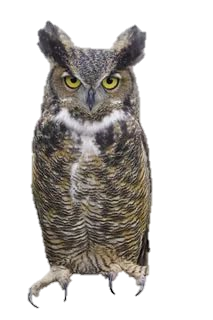 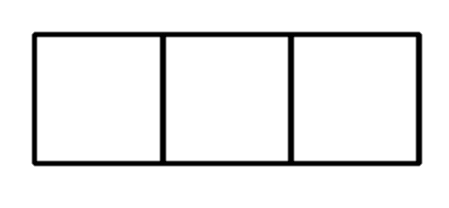 Где слышится звук Фь В словах… (дельфин, кофе, конфеты)
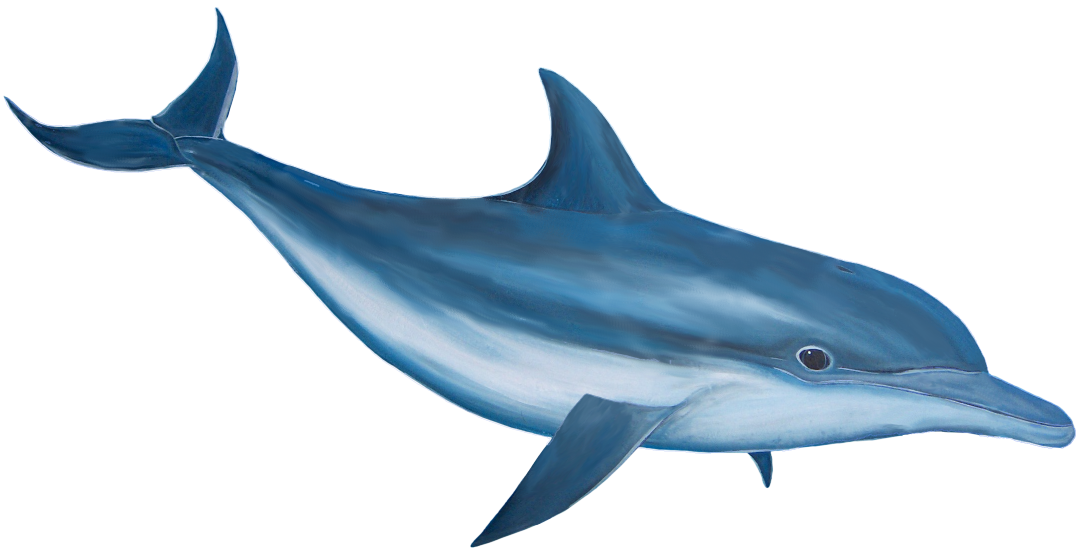 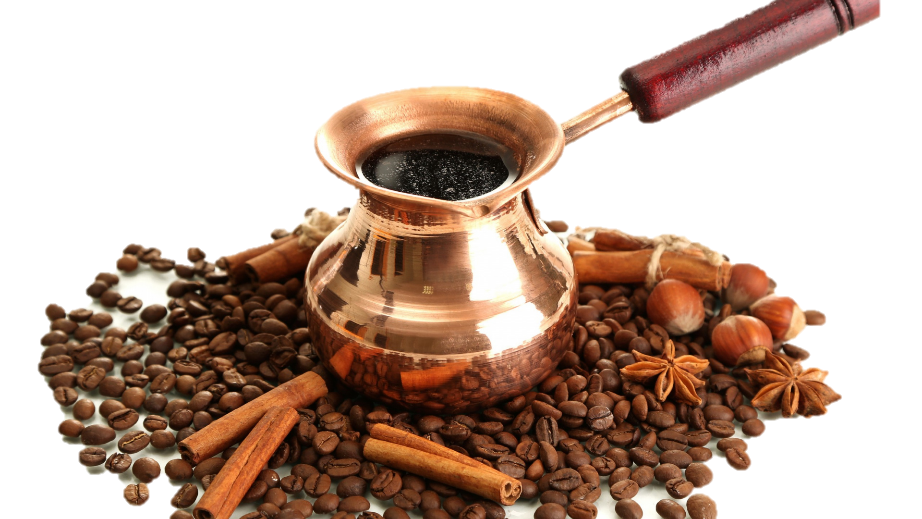 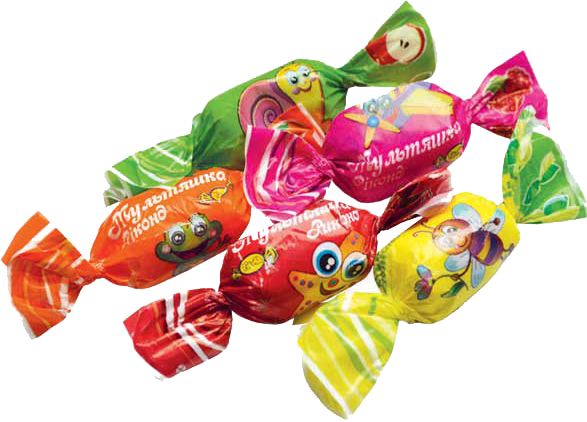 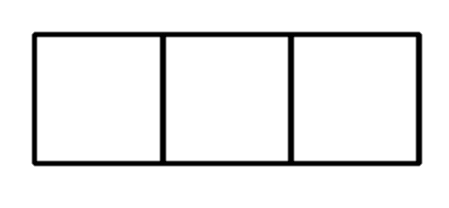 Дифференциация звуков Ф-Фь Какой звук слышится в  слове ФИНИКИ, ФЛАГ, ПОРТФЕЛЬ, ФОРТОЧКА, ПУФИК, ФУРАЖКА.
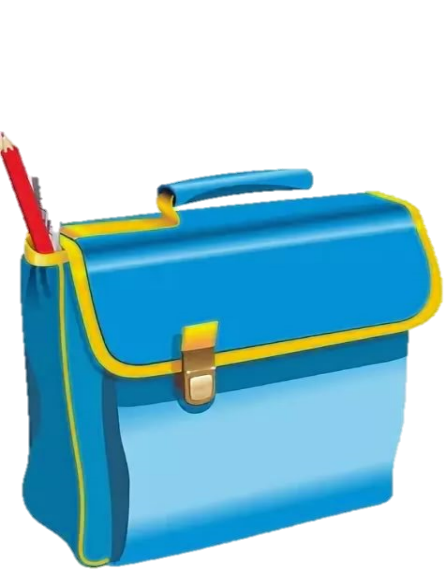 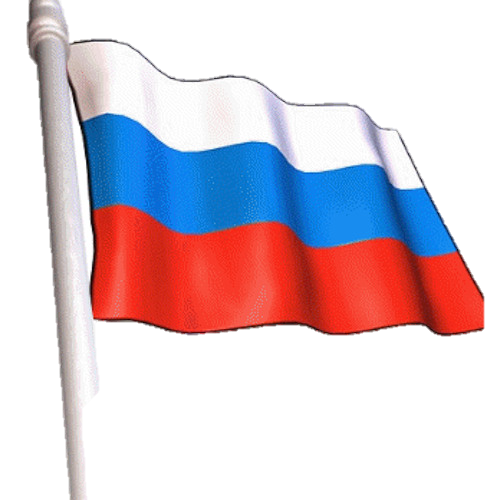 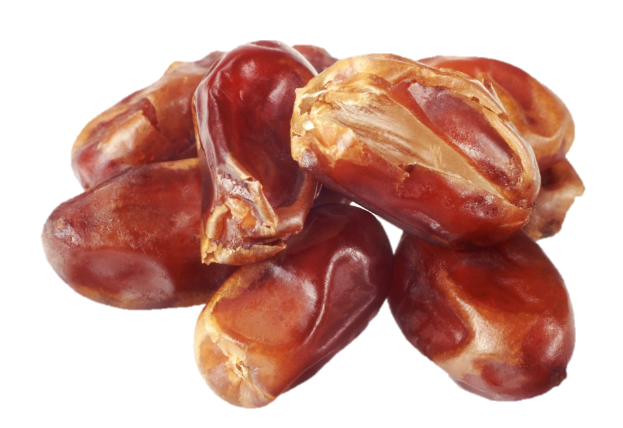 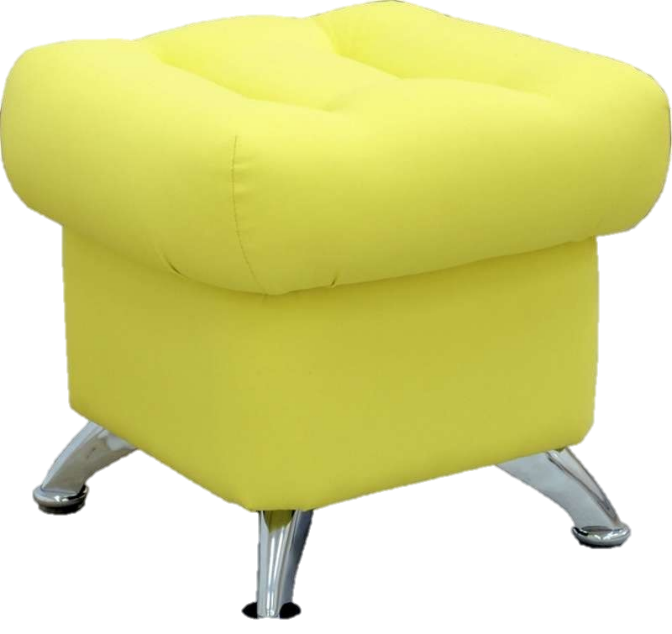 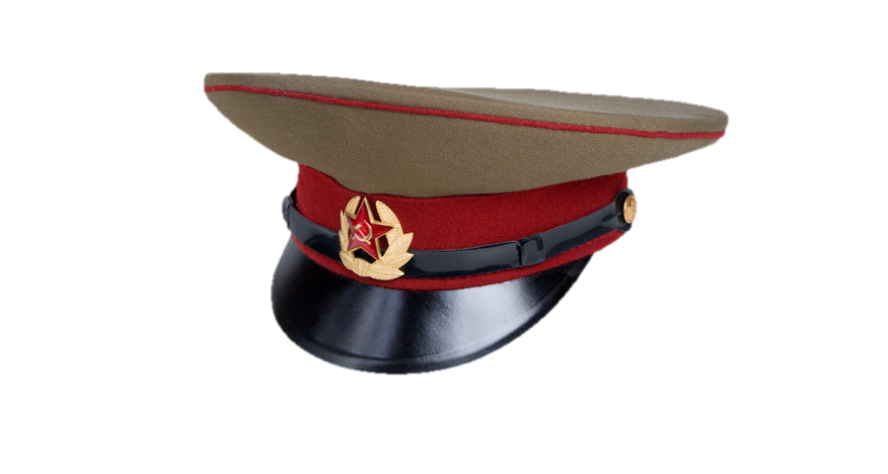 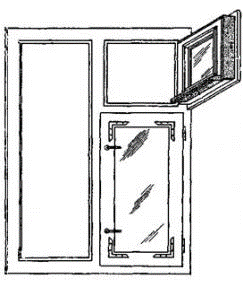 С какими звуками мы сегодня познакомились? Чем они похожи? (согласные, глухие) Чем отличаются?( Ф-твердый, Фь-мягкий) Какие слова со звуком Ф и Фь вы запомнили?
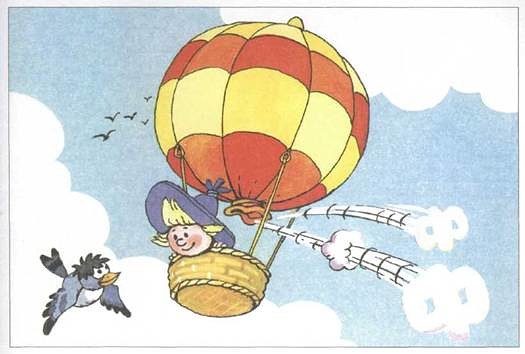 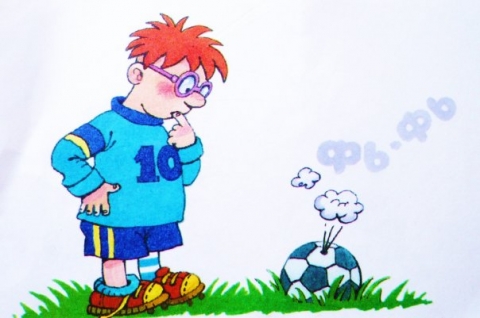